Byzantine cultural life was based on the traditions of these two ancient civilizations
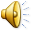 The primary exports in the Byzantine Empire were cloth, carpets & this
Colored mosaics, painted icons & these were strengths of Byzantine culture
This class was large & wealthy but was less powerful than the bureaucracy
The Byzantine bureaucracy was like this country’s because it was open to talented commoners
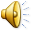 The Byzantine government recruited troops by giving them this in return for military service
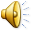 After the seventh century, this group threatened the Byzantine Empire
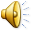 Merchants from this city rerouted crusaders to attack Constantinople during the 4th Crusade
This city was the only major urban area & economic center during the Byzantine era
Constantine moved the eastern capital in this century to protect the richest part of the Roman Empire
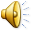 This empire lasted a thousand years, estab a cultural center in Constantinople, & spread culture to Russia & the Balkans
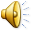 The Byzantine empire began with the estab of this city
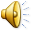 The result of this ruler’s wars were more taxes, reconquest of N Africa & Italy, estab of a cultural center & a weaker defense in the East
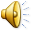 The result of war with Arab Muslims was higher taxes & a loss of land for this group
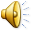 The Byzantine bureaucracy employed eunuchs, was influence by aristocrats & hired lots of these to make sure ppl were loyal
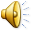 Russians were converted by their ruler to this type of Christianity
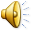 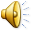 This region’s religious, cultural, social & economic patterns developed separately from Western Europe
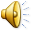 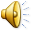 The invasion of this group did not threaten the Russian nobility or the Eastern Orthodox faith
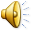 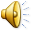 This Christian church was controlled by the state. It outlawed icons, then gradually restored their use
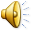 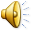 Vladimir I feared this in Roman Catholicism and chose Eastern Orthodox instead
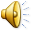 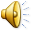 Bread and this were the major issues in the disagreement between E and W when the churches split in 1054
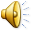 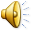 Both Eastern & Western Europe replaced animism with monotheism, had a Greco Roman past & spread this faith
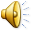 The Russian Orthodox Church adopted the use of Greek & Slavic languages, monasticism & the veneration of these
Form of Christianity that emerged in the Byzantine Empire & has different organization & culture than the Roman church is called this
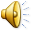 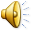